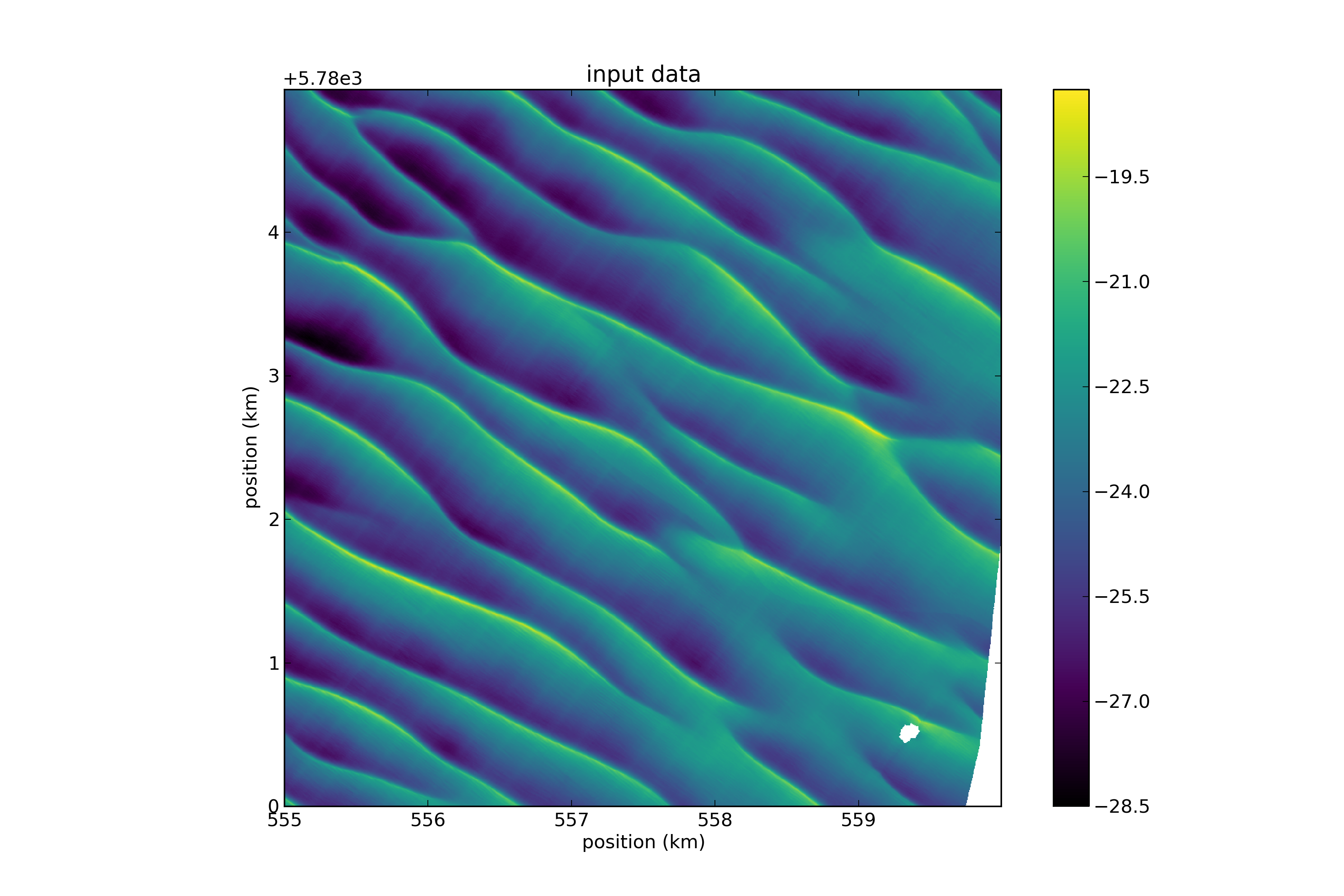 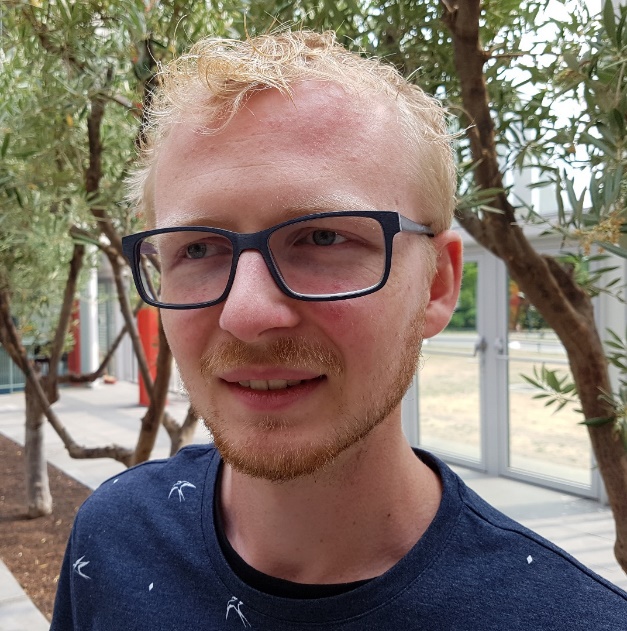 NOTE: This .ppt file includes a recording, which guides you through this presentation.
Validation of process-based sand wave models: applying a linear and nonlinear sand wave model to the Netherlands Continental Shelf
G.H.P. (Geert) Campmans*, P.C. Roos, T.A.G.P. van Dijk, S.J.M.H. Hulscher
*g.h.p.campmans@utwente.nl
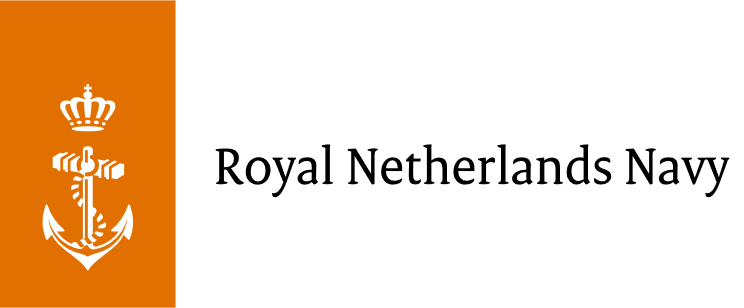 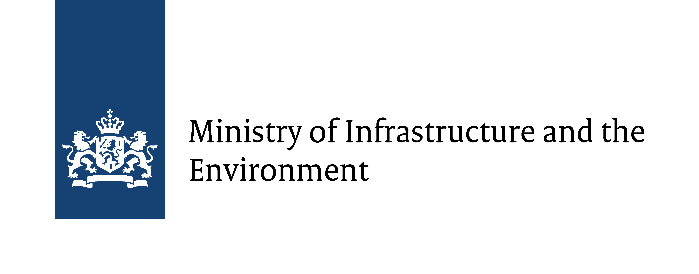 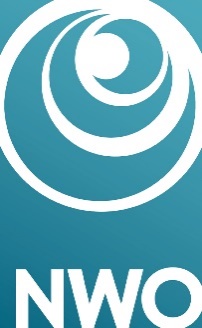 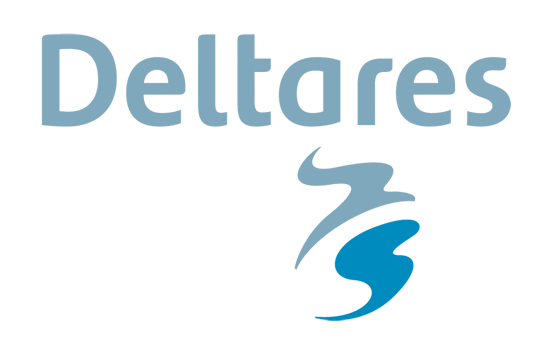 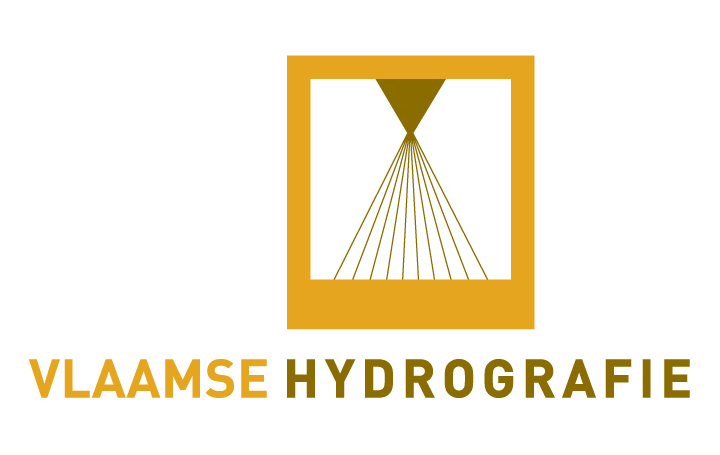 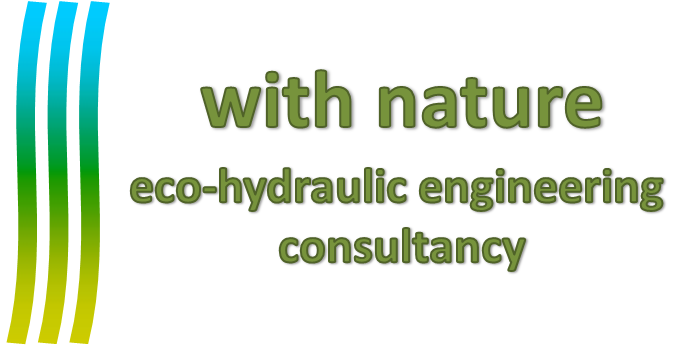 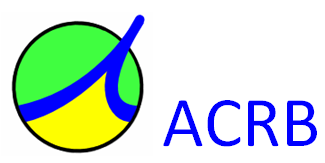 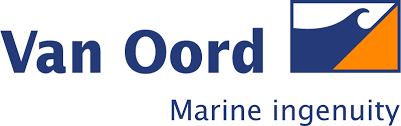 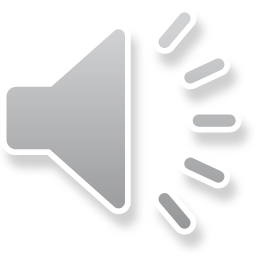 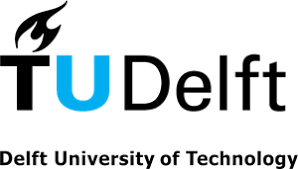 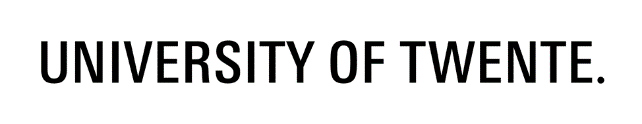 Tidal Sand Waves
Tidal Sand Waves
Can we predict sand save characteristics using process-based models?
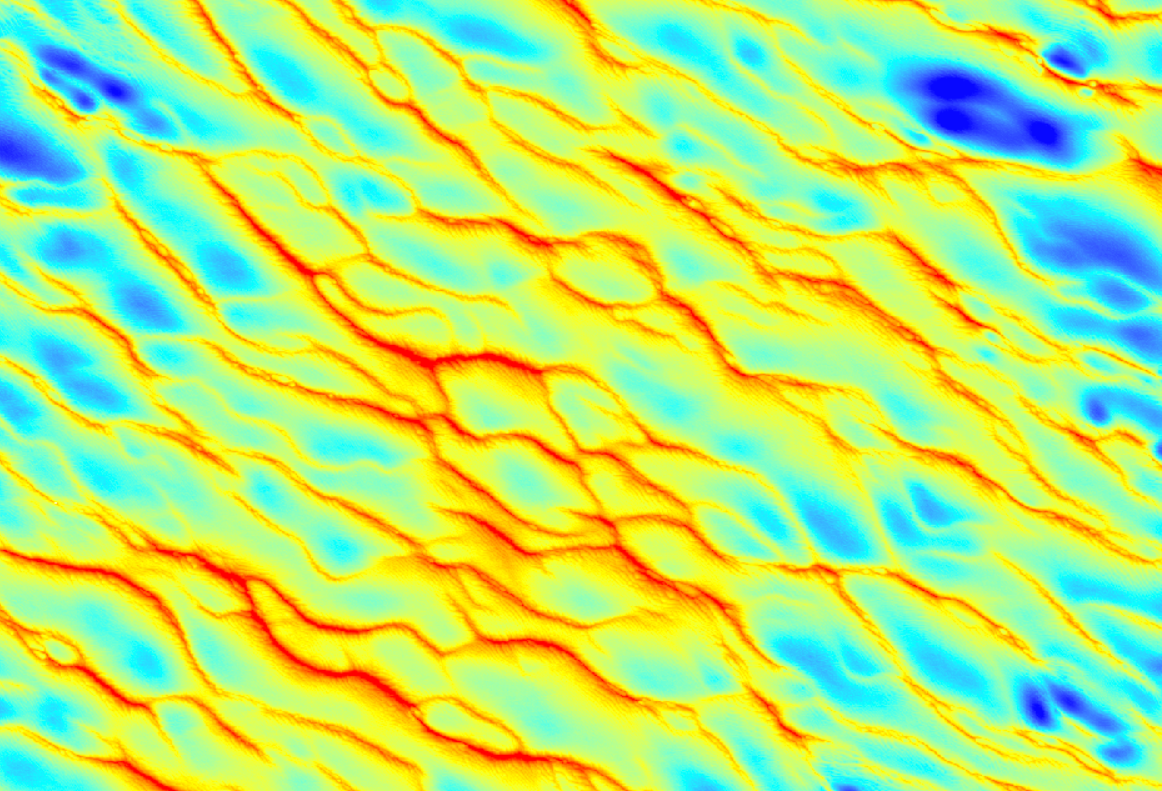 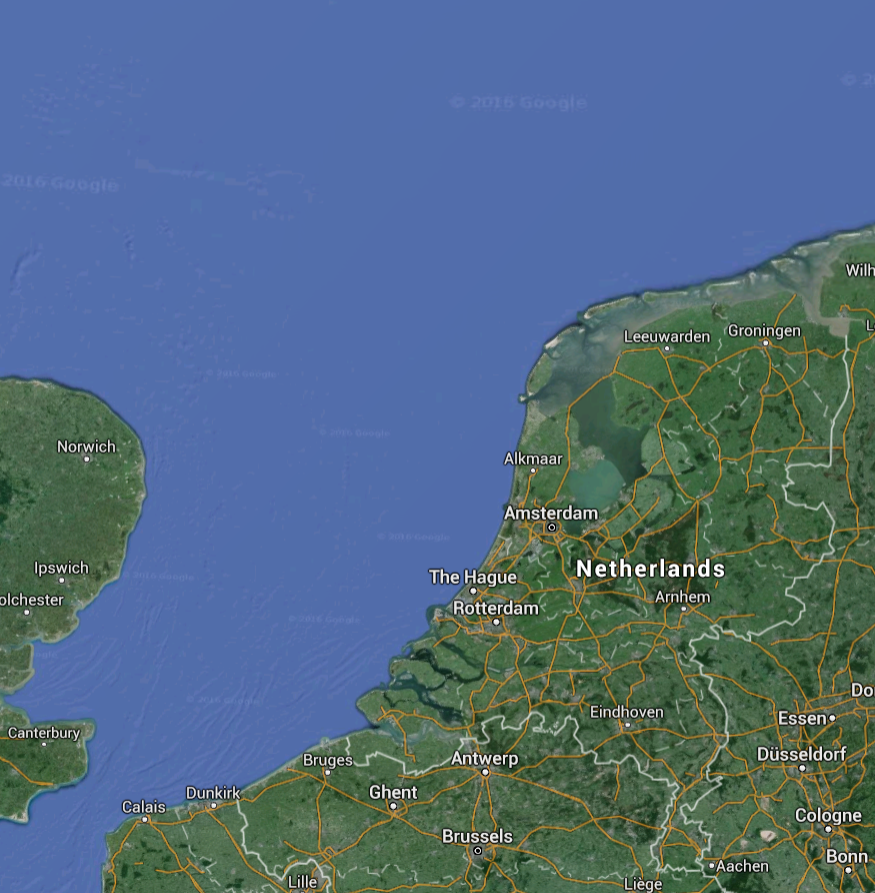 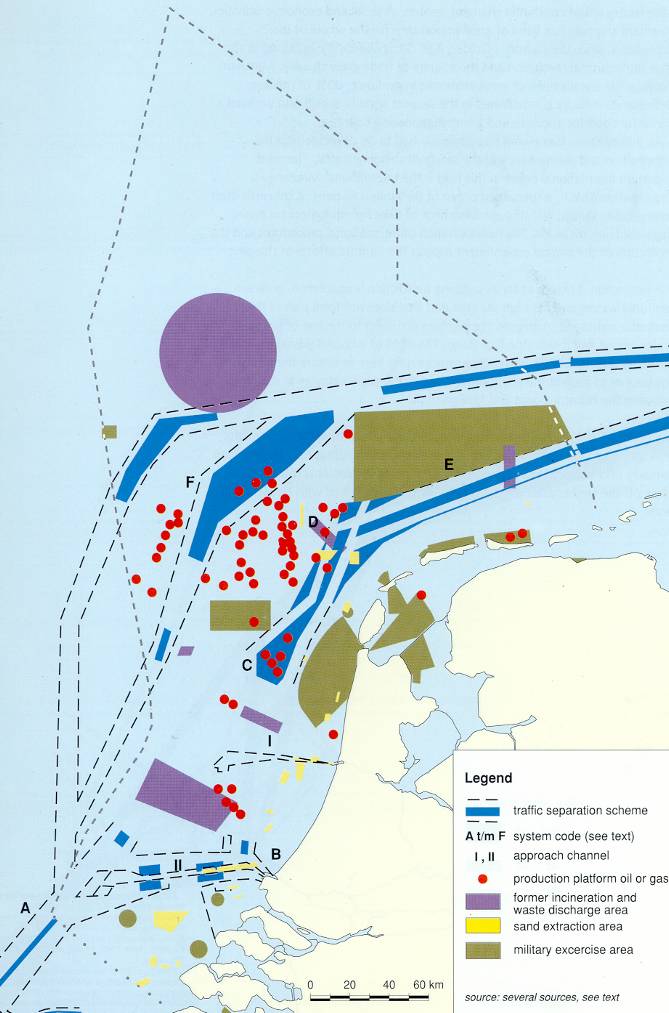 300 m
So far sand wave models are mainly used qualitatively to explain processes
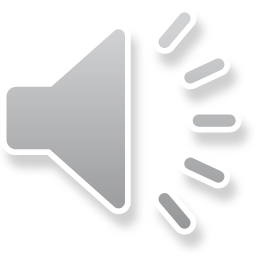 [Speaker Notes: Bahia Blanca Estuary, Argentina  -  A SAND WAVE FIELD IN THE ENTRANCE TO BAHIA BLANCA ESTUARY, ARGENTINA - SALVADOR ALIOTTA and GERARDO M.E. PERILLO (1987) 
Adolphus channel, northeastern Australia   -  Harris, P. T. (1989). Sandwave movement under tidal and wind-driven currents in a shallow marine environment: Adolphus channel, northeastern australia. Continental Shelf Research, 9(11):981{1002.
Eastern Long Island Sound, USA  - Fenster, M. S., Fitzgerald, D. M., Bohlen, W. F., Lewis, R. S., and Baldwin, C. T. (1990). Stability of giant sand waves in eastern long island sound, usa. Marine Geology, 91(3):207{225.
North Sea, Europe  - Terwindt, J. H. J. (1971). Sand waves in the southern bight of the north sea. Marine Geology, 10(1):51{67.
San Francisco Bay, USA - Barnard, P. L., Hanes, D. M., Rubin, D. M., and Kvitek, R. G. (2006). Giant sand waves at the mouth of san francisco bay. Eos, Transactions American Geophysical Union, 87(29):285{289.
Bisanseto Sea, Japan - Katoh, K., Kume, H., Kuroki, K., and Hasegawa, J. (1998). The development of sand waves and the maintenance of navigation channels in the bisanseto sea. Coastal Engineering Proceedings, 1(26).
South China Sea - Numerical research on evolvement of submarine sand waves in the Northern South China Sea,  Zhou, Q., Hu, G., Sun, Y. et al. Front. Earth Sci. (2017) 11: 35. https://doi.org/10.1007/s11707-016-0571-6

Note: this is not a complete list, but just some examples.]
Sand waves in Netherlands continental Shelf
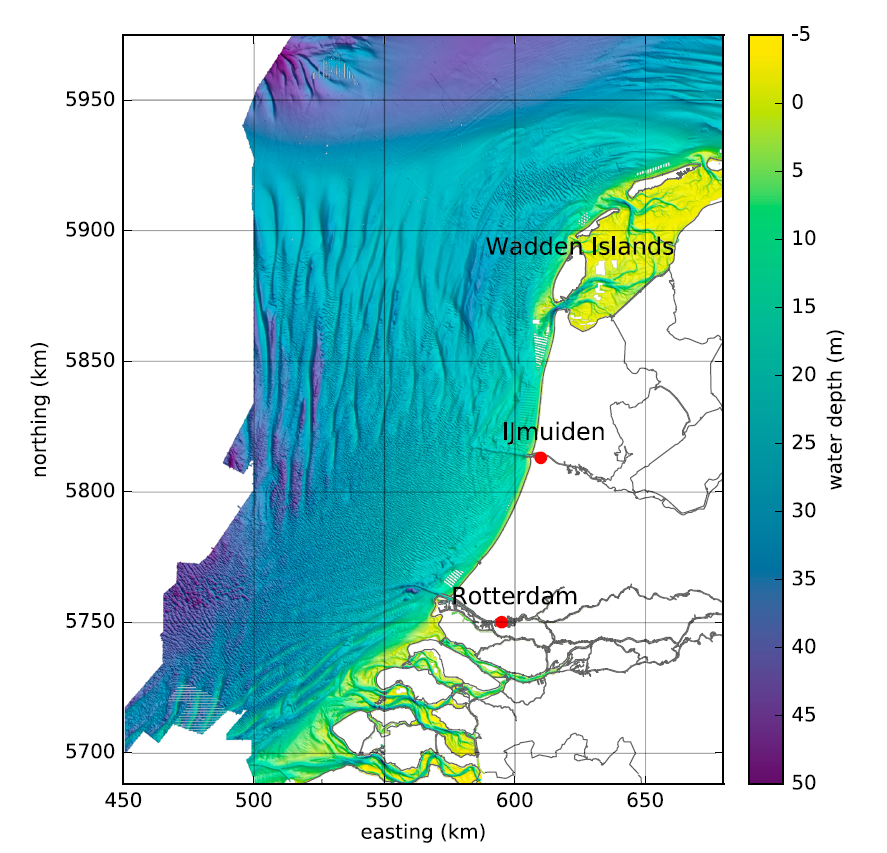 Sands wave Height
Wavelength
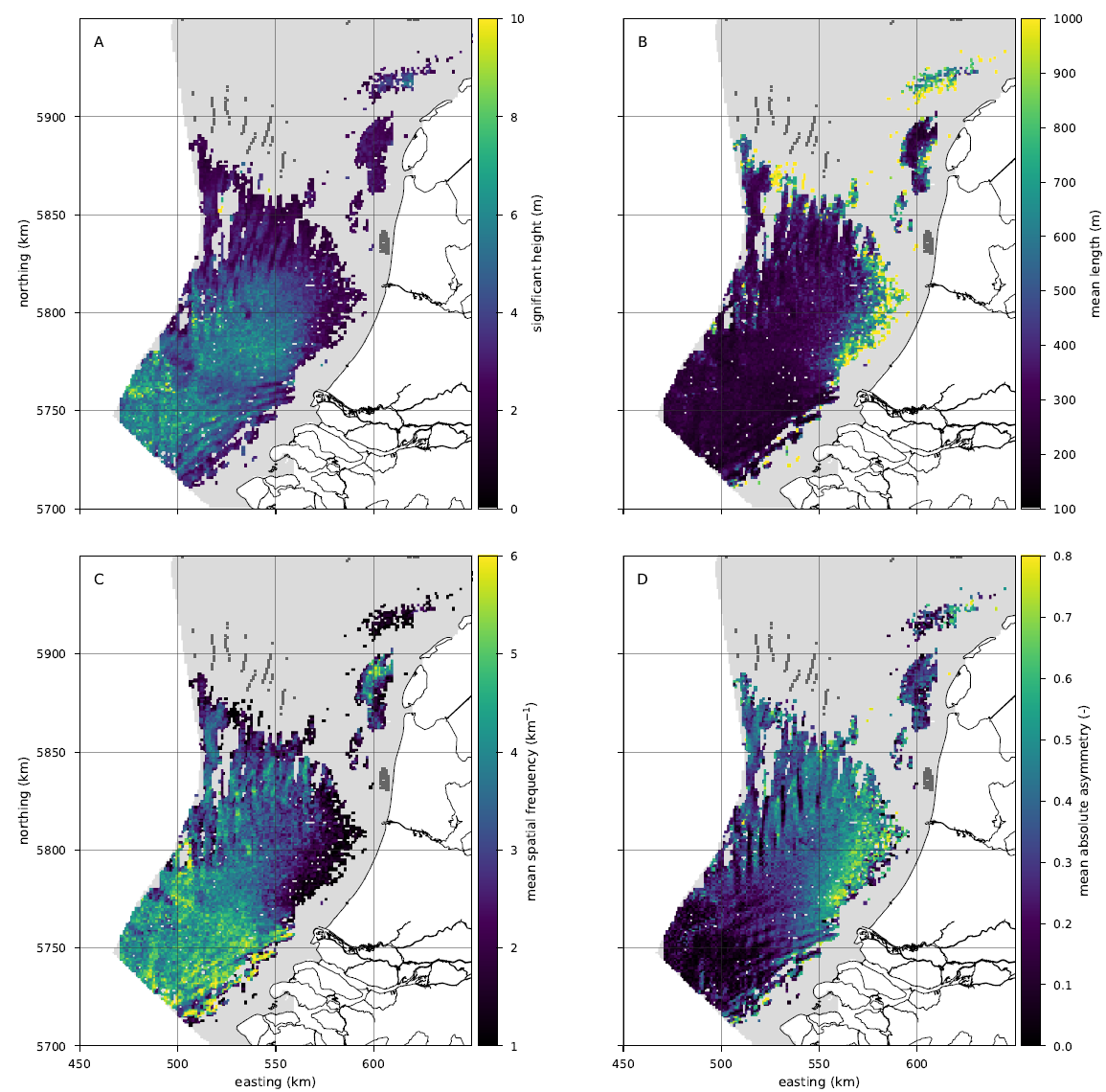 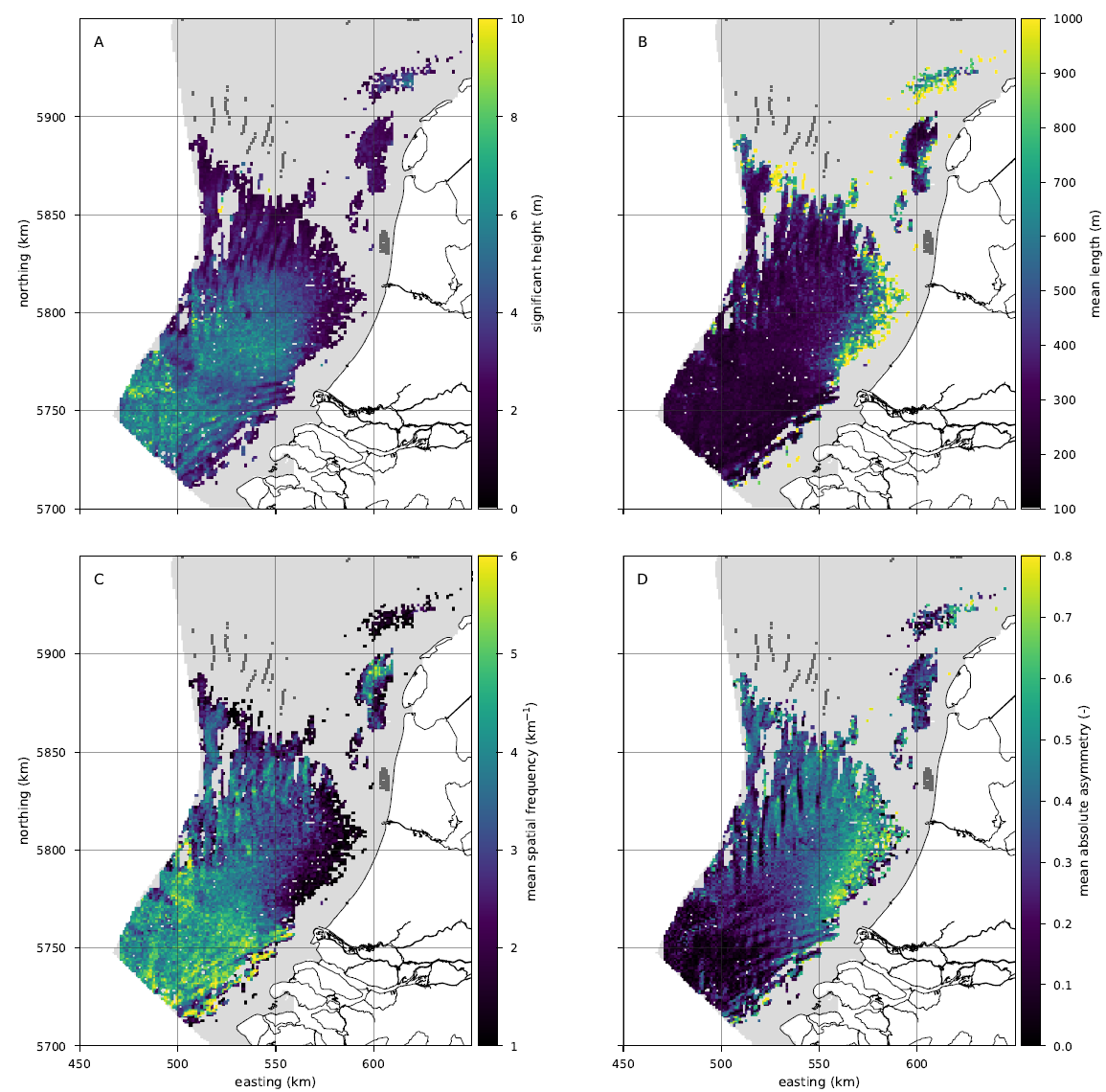 Damen et al., (2018) determined sand wave characteristics based on bathymetric data of the Netherlands Continental Shelf
Netherlands Continental Shelf
Figures from Damen et al., (2018)  https://doi.org/10.1002/2017JF004322
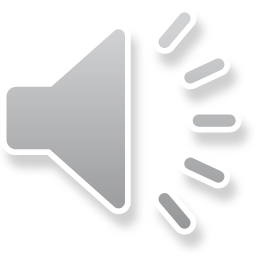 Environmental conditions
Damen et al., (2018) determined correlations between environmental conditions and sand wave characteristics
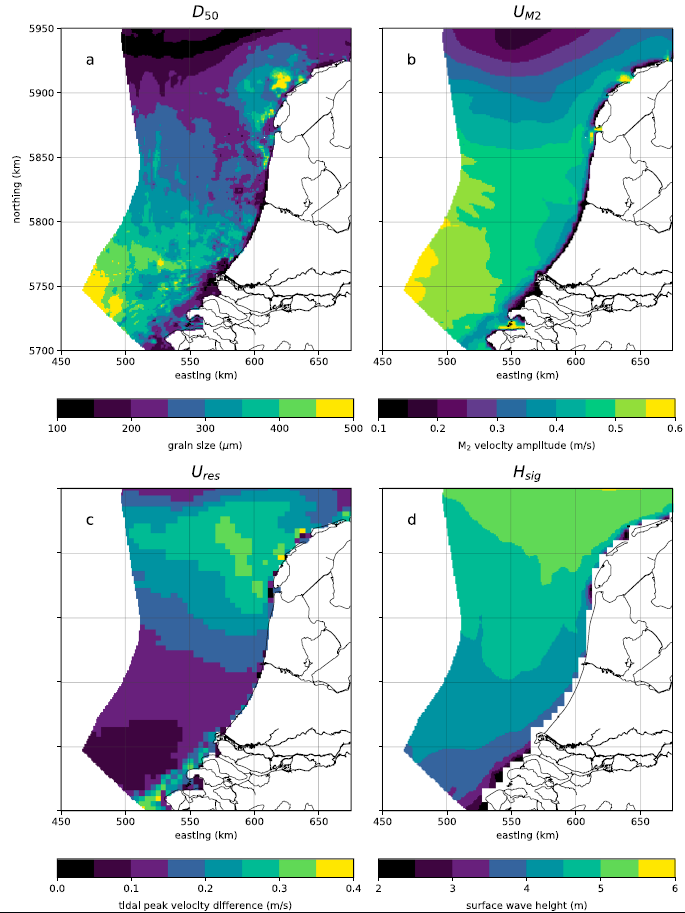 Sediment
grain size
Tidal velocity
In this presentation we use these environmental conditions as model input and compare observed and modeled sand waves
Residual tidal 
velocity
Wave height
Figure from Damen et al., (2018)
https://doi.org/10.1002/2017JF004322
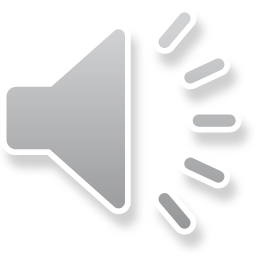 Sand wave models: linear and nonlinear
Model input
Water depth, Tidal components, Waves
Linear stability analysis
Initial morphodynamic response to a infinitesimal perturbation in the bed

Campmans et al., (2017)
https://doi.org/10.1016/j.csr.2017.02.002
Nonlinear model
Nonlinear morphodynamic evolution towards equilibrium state

Campmans et al., (2018)
https://doi.org/10.1029/2018JF004616
Model output
Morphodynamic evolution
Equilibrium Height, Migration rate and Shape
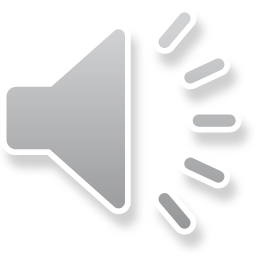 Comparison locations
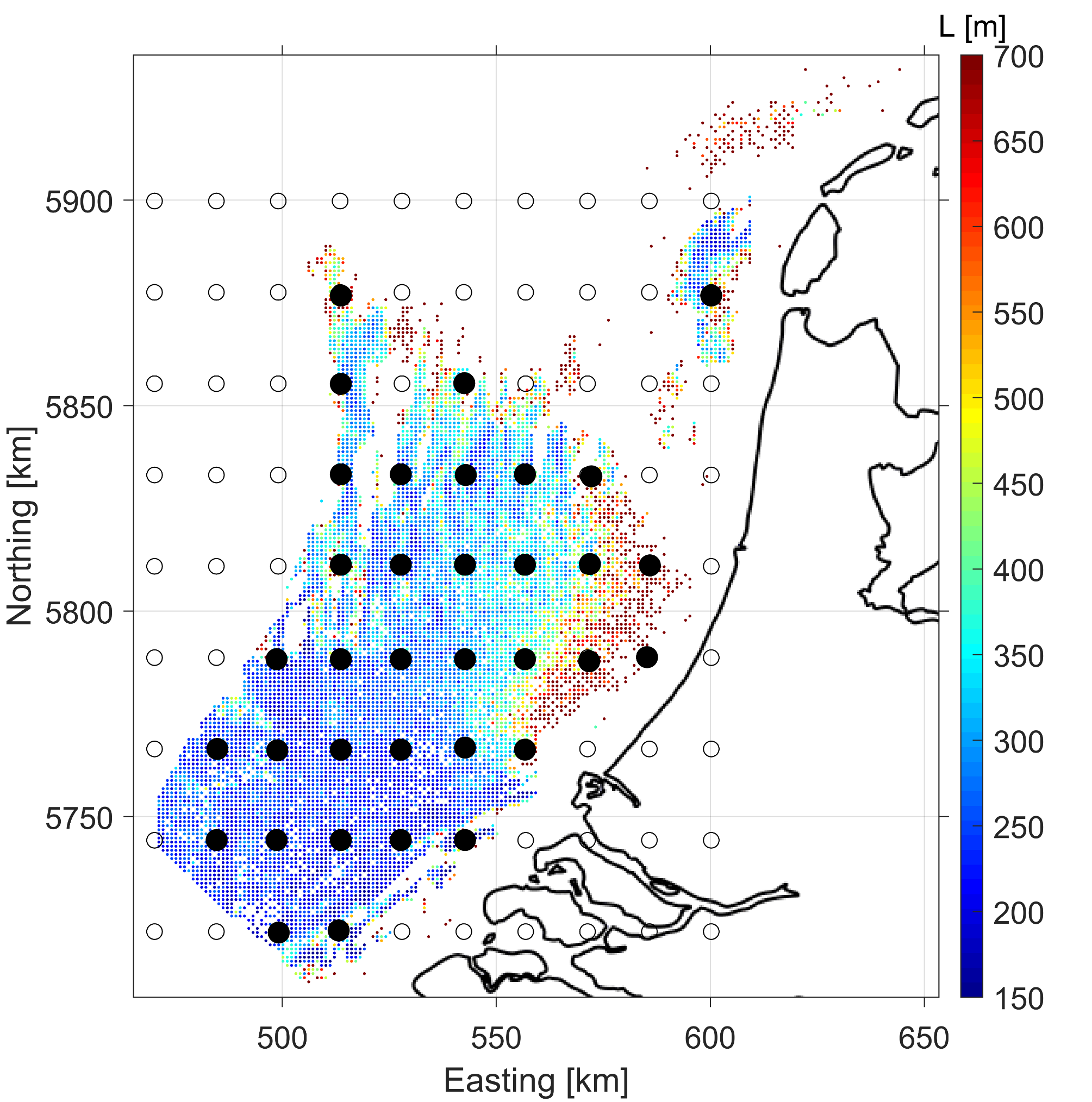 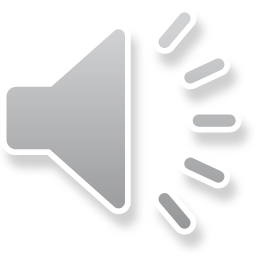 Linear stability model
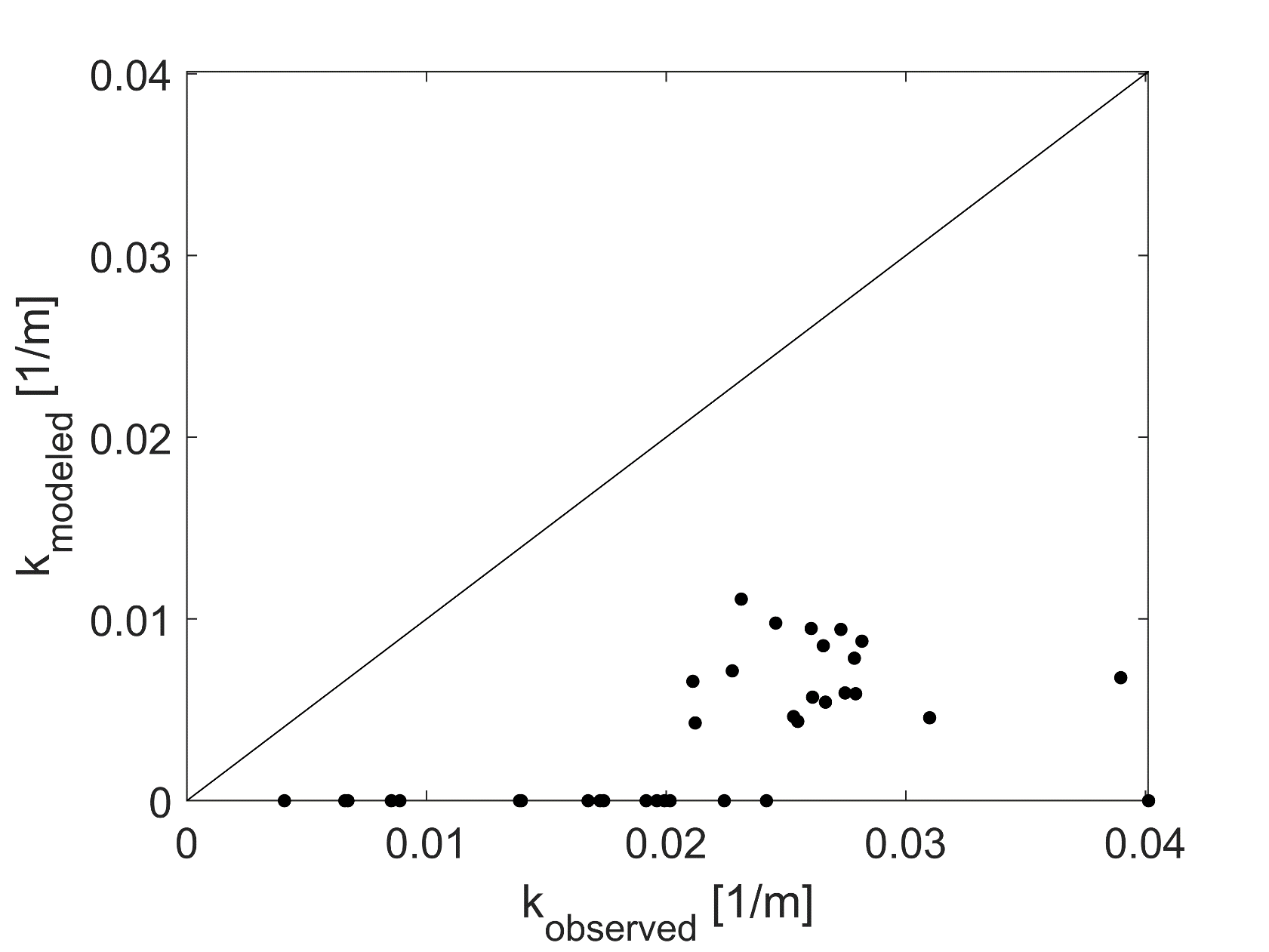 Error
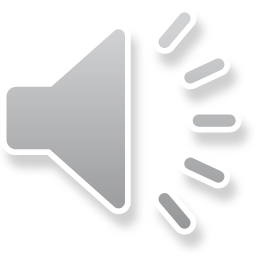 Calibrate for Tw and S
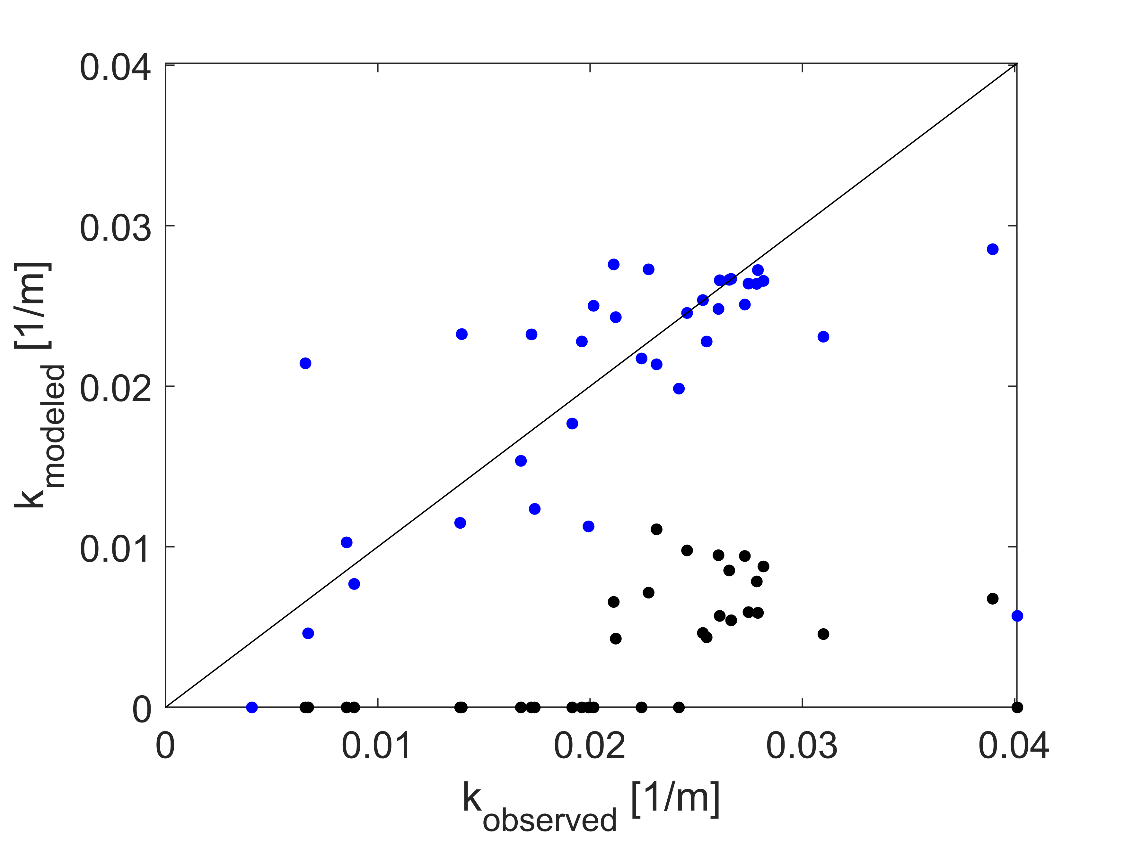 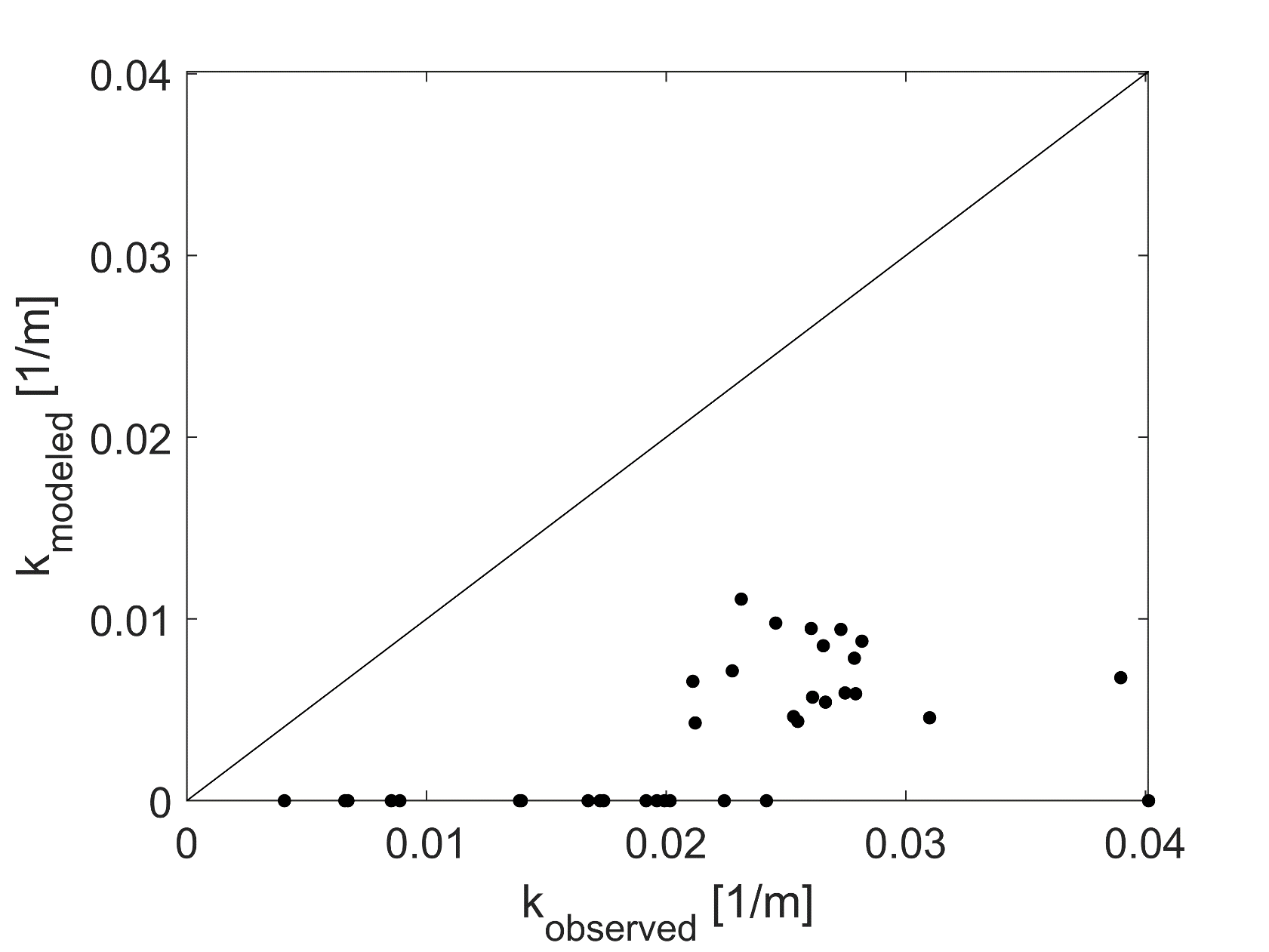 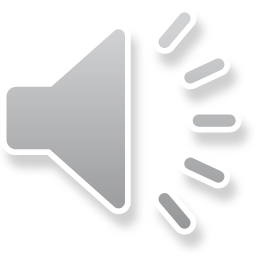 Calibrate for Tw and S
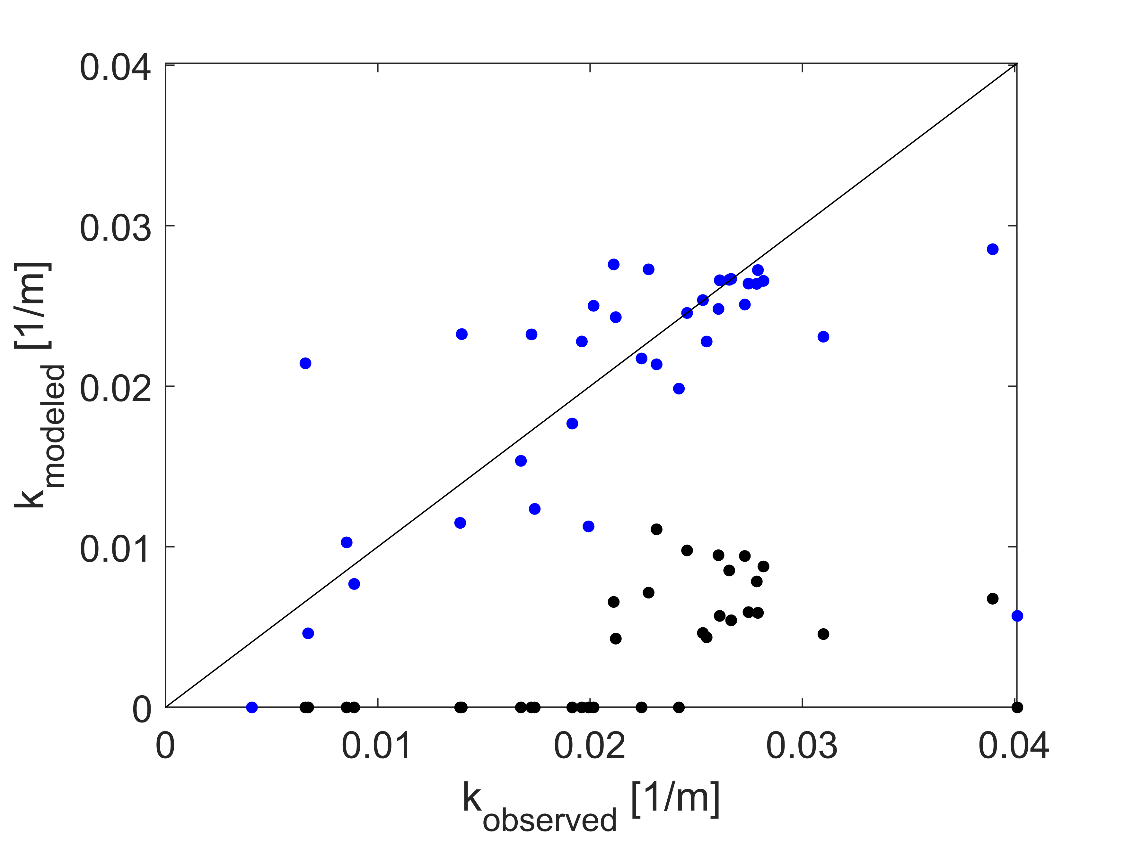 Calibration locations
Validation locations
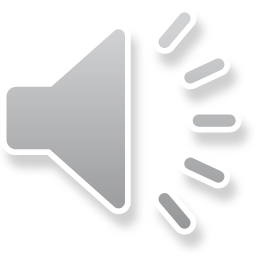 Calibrate and validate for Tw and S
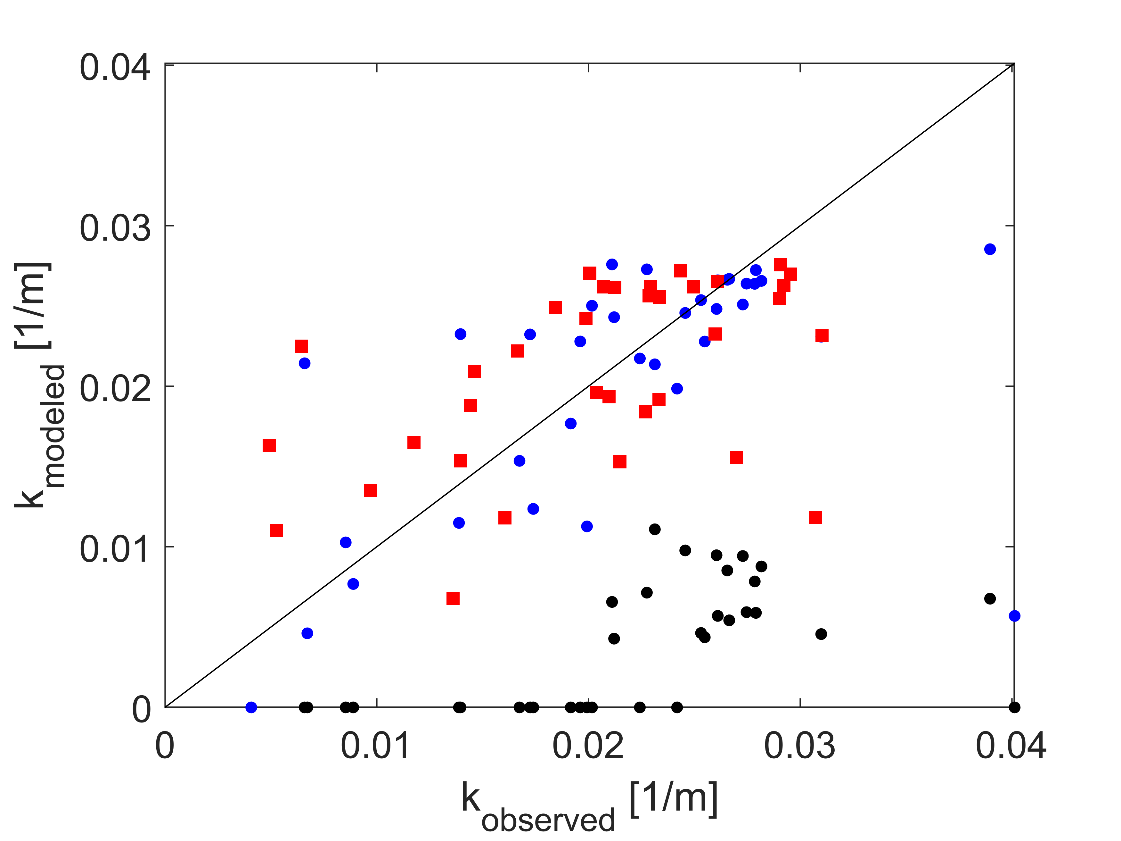 Calibration locations
Validation locations
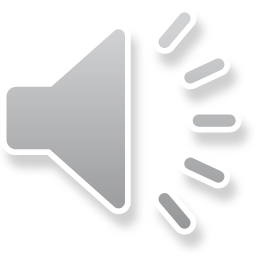 Nonlinear model
The linear stability model was used to calibrate and then validate the wavelength of modeled sand waves. 

The nonlinear model is too slow to do such optimization for sand wave height in reasonable time. 

But it is fast enough to compare observed and modeled sand wave heights for the obtained parameters, Tw and S.
Calibration locations

Validation locations
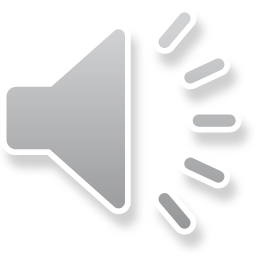 Nonlinear model
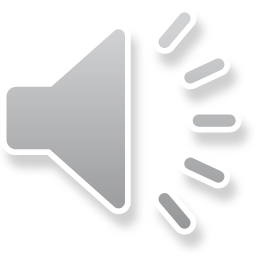 Nonlinear model
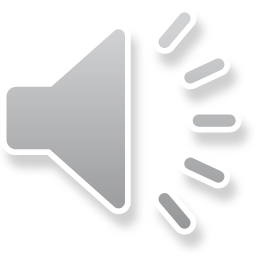 Nonlinear model
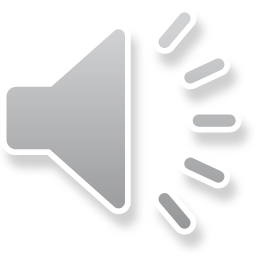 Nonlinear model
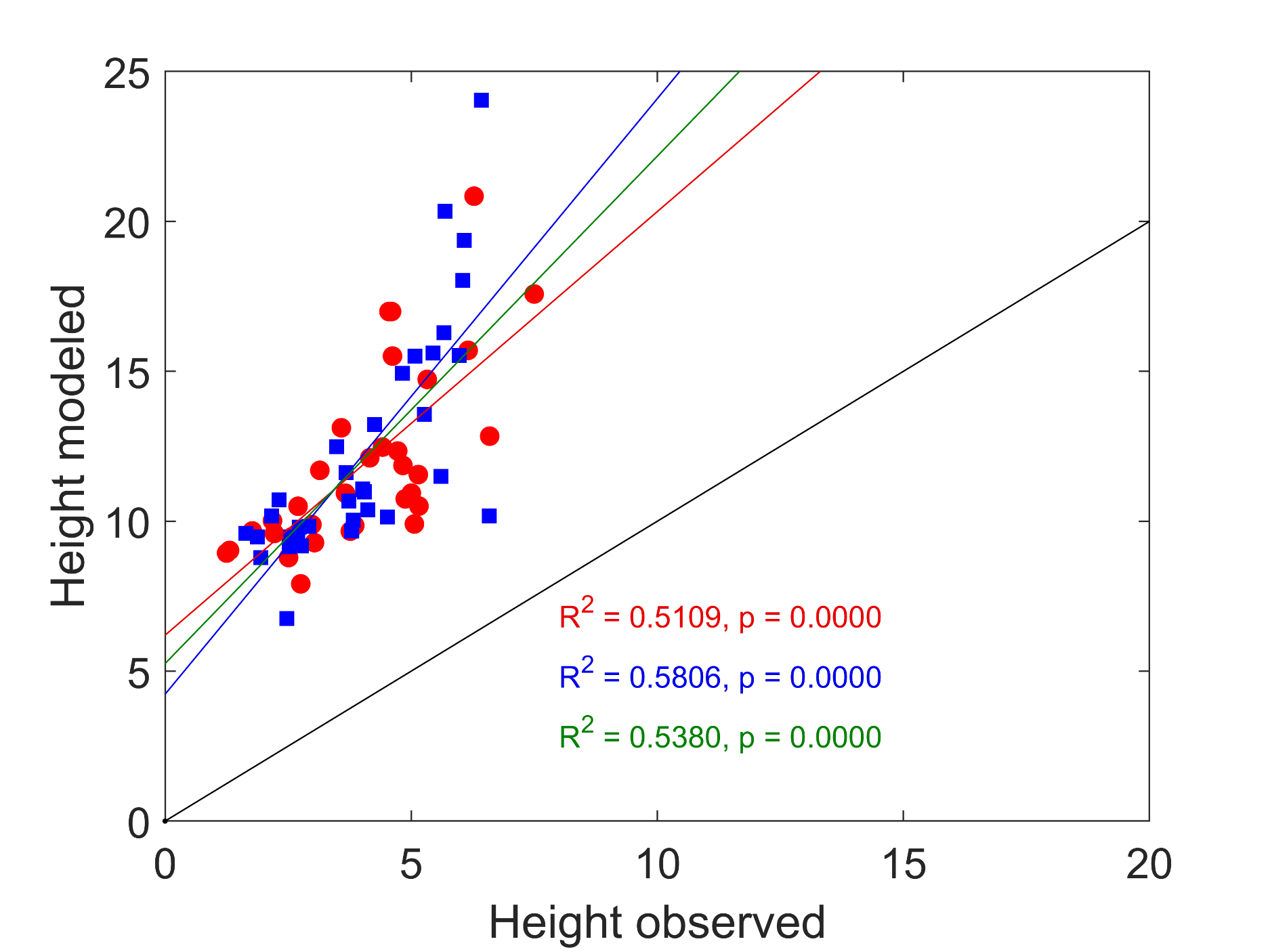 Can we correct model predictions using the correlation of the calibration set only?
Qualitatively okay
Quanitatively poor
Calibration locations

Validation locations
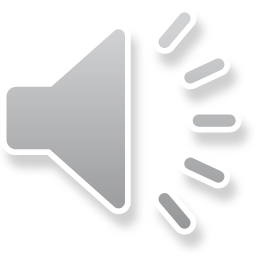 Nonlinear model
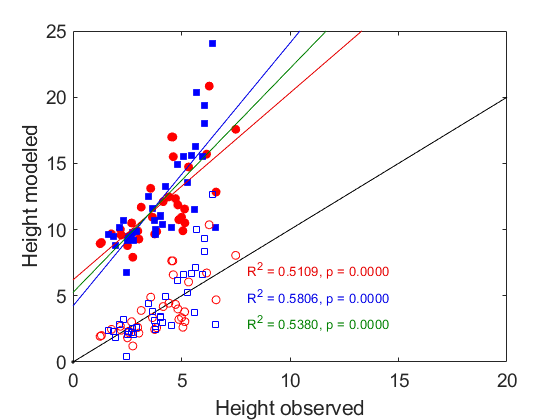 Can we correct model predictions using the correlation of the calibration set only?
Qualitatively okay
Quanitatively poor
Calibration locations

Validation locations
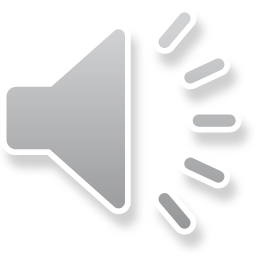 Nonlinear model
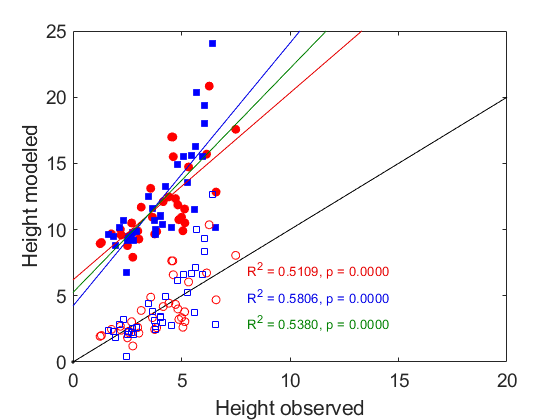 Corrected Height predictions
Can we correct model predictions using the correlation of the calibration locations only?
Qualitatively okay
Quanitatively poor
Calibration locations

Validation locations
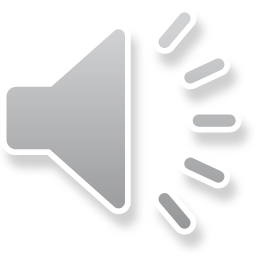 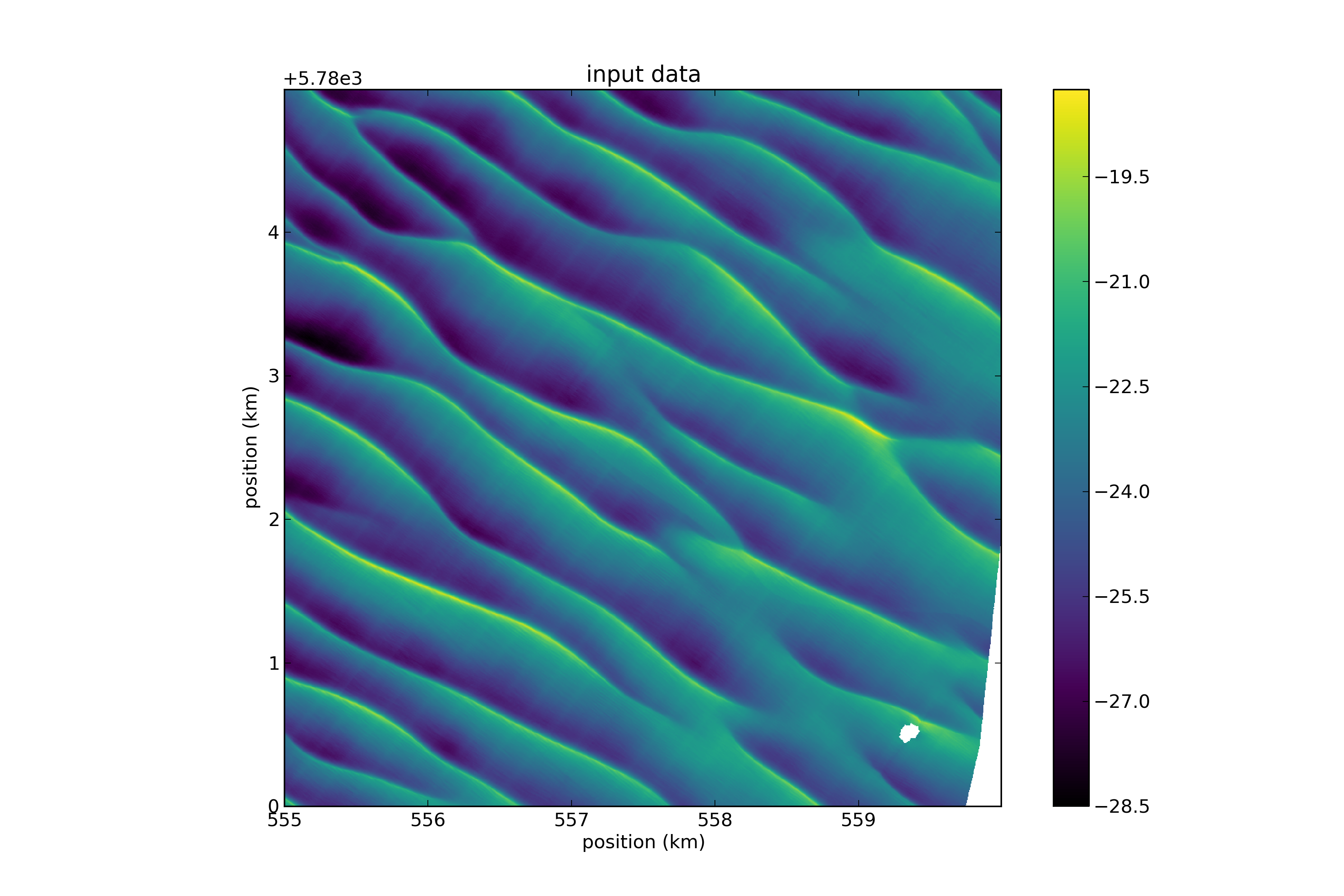 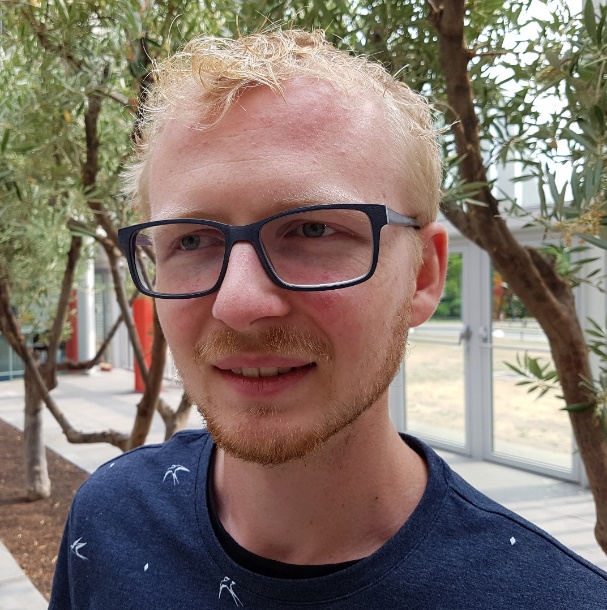 Conclusions
Direct comparison between process-based models and observation are not straightforward. 
Sand wave length and height are qualitatively modeled correctly.
Calibration and correction steps can be used to obtain reasonable quantitative estimates.
g.h.p.campmans@utwente.nl
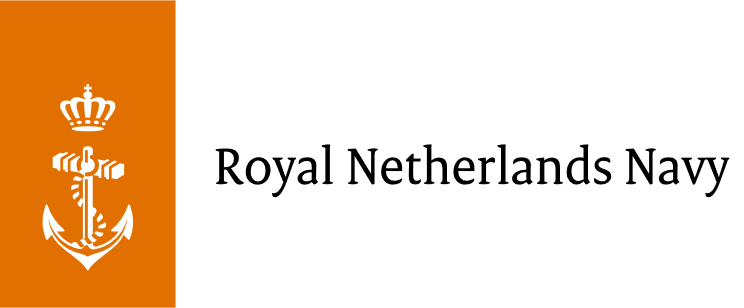 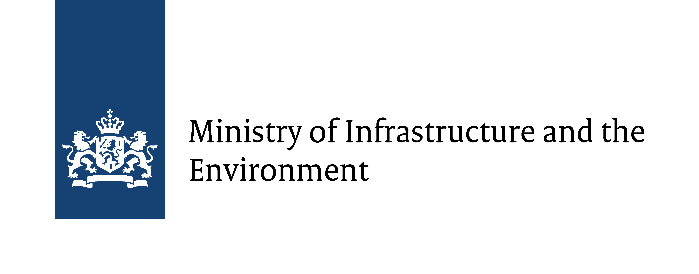 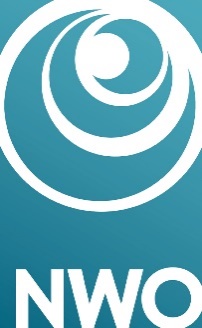 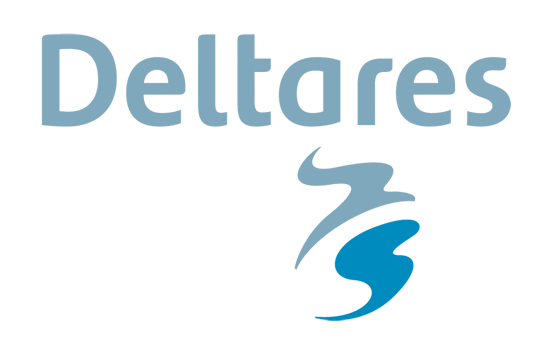 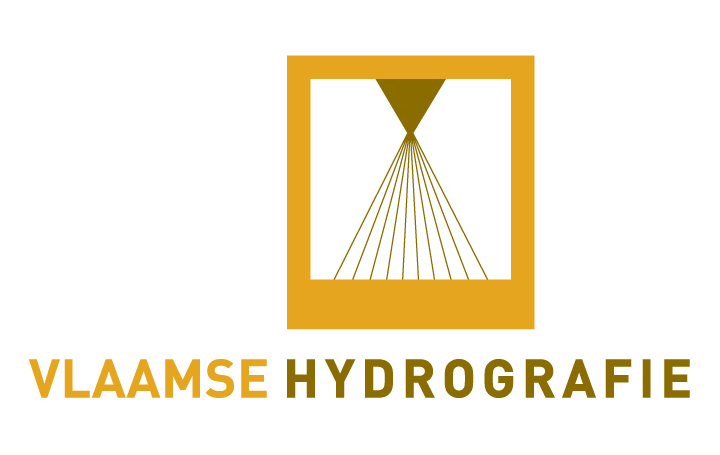 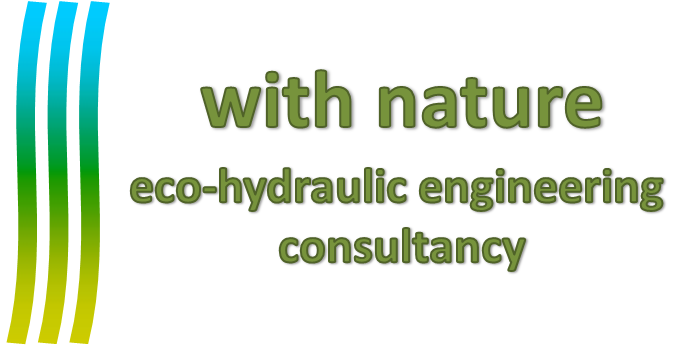 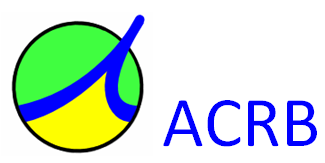 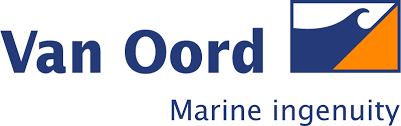 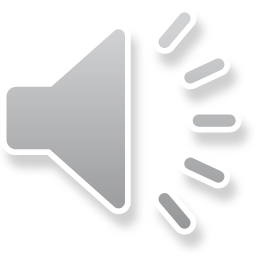 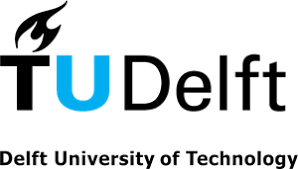 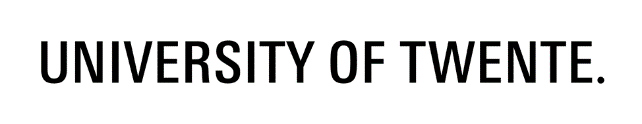